Grammar
Using the verb ‘tenemos’ 
Adjective agreement (revisited)
Y7 Spanish
Term 2.1 - Week 2 - Lesson 31
Victoria Hobson / Rachel Hawkes / Nick Avery 

Date updated: 30/03/2019
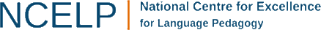 tener
[to have | having]
tengo
[ I have ]
[Speaker Notes: Use this slide to revisit tener, which was seen in Term 1.1 week 4.]
tenemos
[we have]
Tenemos un abuelo. Es artístico.
[We have a grandad. He is artistic.]
[Speaker Notes: Now introduce students to tenemos and show its use in a sentence.  Elicit the meaning in English of the sentence from the students.]
leer
Lee las descripciones.  Escribe en inglés.  ¿Cómo son las familias?
Tenemos dos primos en Inglaterra.
Tengo un abuelo. Es artístico.
Tengo una familia. Es interesante.
Tenemos una familia. Es grande.
el tío = uncle
la tía = auntie
Tengo una prima. Es simpática.
Tenemos un perro. Es bastante tonto.
Tengo un tío y una tía.
Tenemos una abuela. Es alegre.
Los primos (“we have”)
Isobel (“I have”)
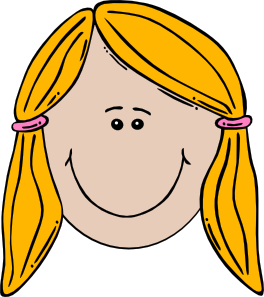 a big family
an interesting family
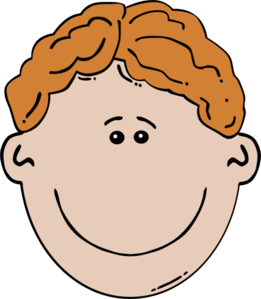 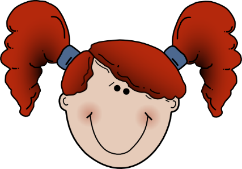 an artistic grandad
two cousins in England
a cheerful grandma
an aunt and uncle
Isobel
Los primos
a quite silly dog
a nice cousin
escuchar
La familia visita una isla.  ¿Qué tiene la familia?
Marca ‘tengo’ o ‘tenemos’.
Escribe las cosas en español y marca el adjetivo correcto.
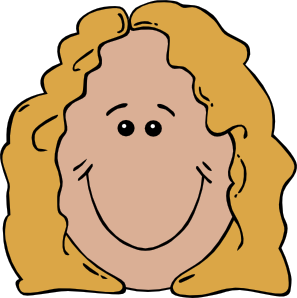 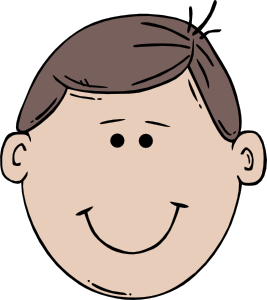 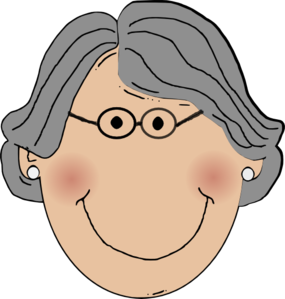 We have
I have
unos productos
A
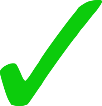 una vista
B
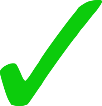 un equipo
C
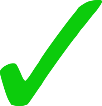 unas bolsas
D
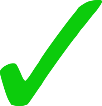 E
una camisa
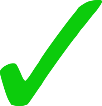 unos zapatos
F
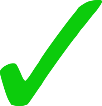 unas cosas
G
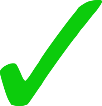 H
un vaso
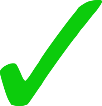 [Speaker Notes: Here the adjective is ‘beeped out’ so that students have to work both aspects of knowledge (verb and adjectival agreement).
TRANSCRIPT
Tengo unos productos [beep]
Tenemos una vista [beep]
Tengo un equipo [beep]
Tengo unas bolsas [beep]
(Vocabulary from 1.1.7/1.2.6 revisited here)
e) Tenemos una camisa [beep]
f) Tenemos unos zapatos [beep]
g) Tengo unas cosas [beep]
h) Tenemos un vaso [beep]
(Nouns from 1.1.7 revisited here.)
During the feedback, teachers could also ask students to give the English to check comprehension.]
escribir / hablar / escuchar
Persona A
a grandma
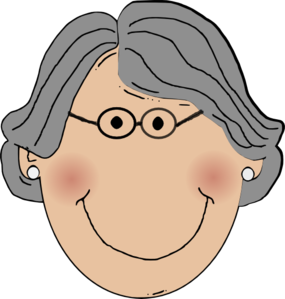 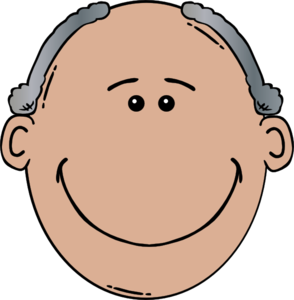 Sentence with tenemos
Sentence with tengo
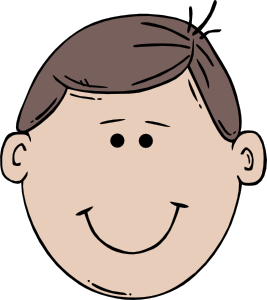 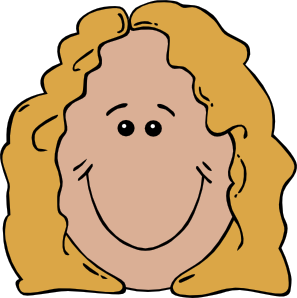 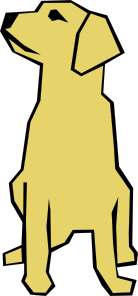 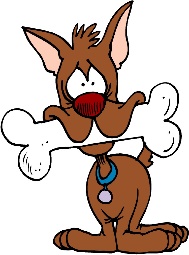 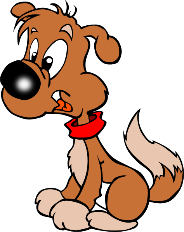 Tengo una abueula.
Tenemos una abuela.
¿Quién?
¿Quién?
Paco
Sofía
Carlos
Ana
Raúl
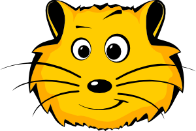 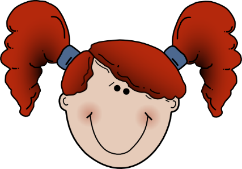 Emilia
Martín
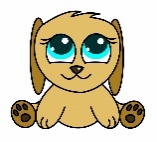 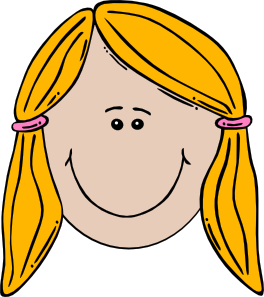 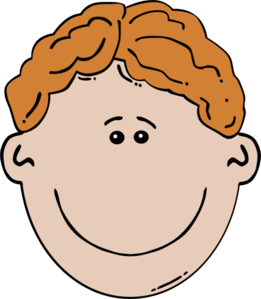 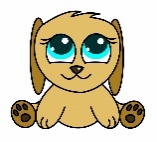 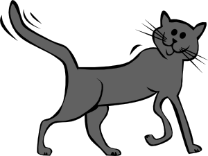 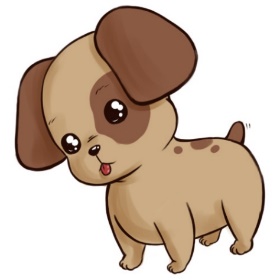 Luca y Lorena
Isobel
Lorena
Luca
Isobel
[Speaker Notes: Use this slide to model the instructions of this next activity to students. 

Explain to students they are going to write three sentences using I have and three using we have for the words they are given.  Use the custom animation on this slide to model the instructions.
When explaining the activity to students – if they already have their blank grid in front of them, this will help them further understand the requirements.

Students need to use the image of the family tree, their knowledge of family members from this lesson together with other family member words (brother and sister from 1.2 wk7).  Students also need the word for cat which is from 1.1 wk4.   Teachers could do a quick knowledge check by eliciting these three words form students and writing them up on the board if they think that would help.
Writing
Students write their three sentences starting with tengo and three starting with tenemos for the family members they have been given.  Students must also write the answer– this is so they have already thought through the response to be able to check it against what their partner will say. 
Speaking and listening
Partner A will say one of their sentences to partner B, who has to identify the correct name.  The family tree will need displaying on the board throughout this activity.  Partners take it in turns thereafter.

Students will need to think carefully about the meanings of tengo and tenemos to arrive at their answers given that the vocabulary items do not yield the response alone.]
escribir / hablar / escuchar
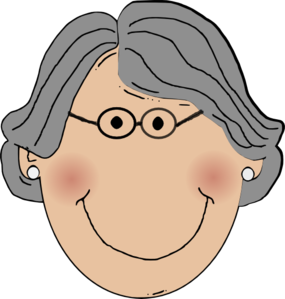 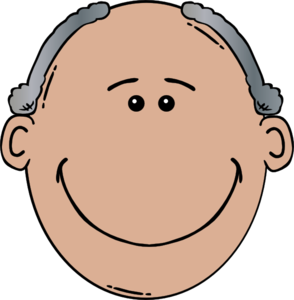 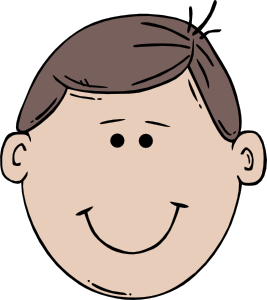 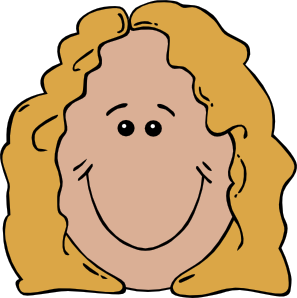 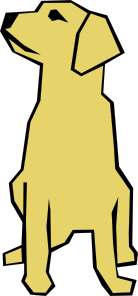 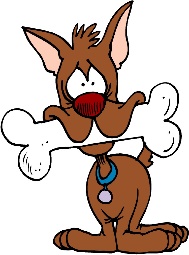 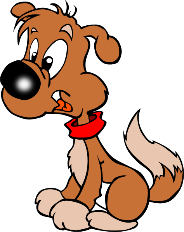 Paco
Sofía
Carlos
Ana
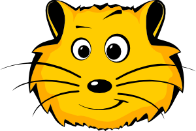 Raúl
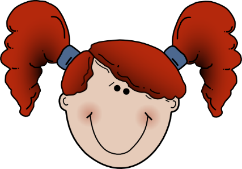 Emilia
Martín
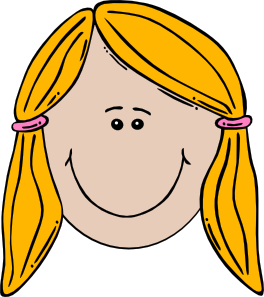 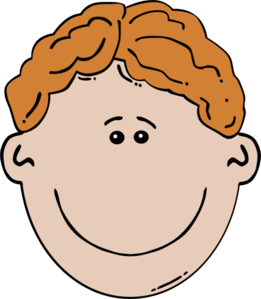 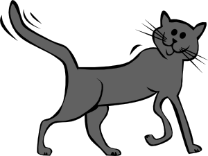 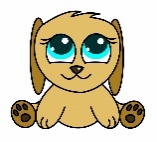 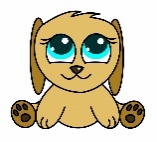 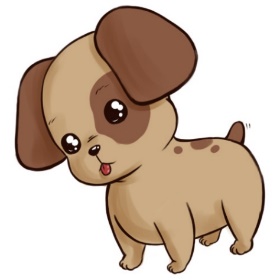 Lorena
Luca
Isobel
[Speaker Notes: For display during the writing/speaking/listening activity.  Explain to students they are going to write three sentences using I have and three using we have for the words they are given.  Use the custom animation on this slide to model the instructions.
Explain the activity to students – if they already have their blank grid in front of them, this will help them further understand the requirements.
Students need to use the image of the family tree, their knowledge of family members from this lesson together with other family member words (brother and sister from 1.2 wk7).  Students also need the word for cat which is from 1.1 wk4.   Teachers could do a quick knowledge check by eliciting these three words form students and writing them up on the board if they think that would help.
Writing
Students write their three sentences starting with tengo and three starting with tenemos.  Students must also give the answer– this is so they have already thought through the response to be able to check it against what their partner will say. 
Speaking and listening
Partner A will say one of their sentences to partner B, who has to identify the correct name.  The family tree will need displaying on the board throughout this activity.  Partners take it in turns thereafter.

Students will need to think carefully about the meanings of tengo y tenemos to arrive at their answers given that the vocabulary items do not yield the response alone.]
Persona A
a grandad & grandma
a cat
a brother
Write three sentences starting with tengo and three with tenemos for the family members you have been given.  Use the family tree to work out the answer.  Take it in turns to say them to your partner who has to work out the answer.
Persona B
two dogs
a female cousin
a dog
Write three sentences starting with tengo and three with tenemos for the family members you have been given.  Use the family tree to work out the answer. Take it in turns to say them to your partner who has to work out the answer.
1)
1)
2)
2)
3)
3)
1)
1)
2)
2)
3)
3)
[Speaker Notes: Worksheet for printing
Blank copy for printing should teachers wish to use this as a worksheet.  Cut down the middle to give out the correct parts to each pair.  Partners should not have sight of each others’ sheets.  
English instructions are given on this student worksheet.  Teachers could delete the text box should it not be needed.  NB font size is 12 given that this is a slide to be printed and not intended to be projected.]
escribir / hablar / escuchar
Persona A
1) a grandad & grandma
2) a brother
3) a dog
Persona B
1) two dogs
2) a female cousin
3) a cat
Tengo dos perros.
1)
Tengo un abuelo y una abuela.
Isobel.
1)
Lorena.
2)
2)
Tengo un hermano.
Lorena.
Tengo una prima.
Isobel.
3)
3)
Tengo un perro.
Isobel.
Tengo un gato.
Luca.
1)
Tenemos un abuelo y una abuela.
Carlos y Ana.
Tenemos dos perros.
1)
Luca y Lorena.
Luca y Lorena.
Tenemos una prima.
2)
2)
Tenemos un perro.
Paco y Sofía.
Tenemos un gato.
Tenemos un hermano.
3)
3)
Emilia y Martín.
Carlos y Martín.
[Speaker Notes: Teachers could choose to use this slide to check through students’ answers.  Either using the custom animation to go through answers individually or showing the answers all at once so students can quickly check their sentences as the final bringing together of this activity.]
Grammar [2]
Using the verb ‘tienen’
Adjective agreement (revisited)
Y7 Spanish
Term 2.1 - Week 2 - Lesson 32
Victoria Hobson / Rachel Hawkes / Nick Avery 

Date updated: 29/03/2019
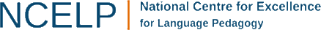 [Speaker Notes: Learning outcomes (lesson 1)

Introduction of SSCs [r] & [rr]
Introduction and practice of ‘tienen’.

Frequency rankings of vocabulary introduced this week (1 is the most common word in Spanish): 

perro [888]; abuelo [4796]; abuela [717];  primo [1451]; prima [3051]; bastante [308];  hermoso [980]; activo [1278]; artístico [1402]; fuerte [435].

Frequency rankings of vocabulary revisited this week (1 is the most common word in Spanish): 

1.2, week 6: necesitar [276]; usar [317]; llevar [75];  zapato [1477]; vaso [1609]; producto [394]; bolsa [1581]; camisa [1873]; cosa [69]

1.1, week 7: pueblo [244]; equipo [373]; trabajo [152]; edificio [857]; plato [1808]; familia [233]; película [543]; vista [408]; isla [810]; grande [66]; interesante [616]

Source: Davies, M. & Davies, K. (2018). A frequency dictionary of Spanish: Core vocabulary for learners (2nd ed.). London: Routledge]
tener
[to have | having]
tiene
[ s/he has | it has ]
[Speaker Notes: Use this slide to revisit tener – which was seen in Term1.1 week 4.]
tienen
[they have]
Tienen un gato. Es hermoso.
[They have a cat. It’s beautiful]
[Speaker Notes: Now introduce students to tienen and show its use in a sentence.  Elicit the meaning in English of the sentence from the students.]
Organiza los adjetivos. Hay dos opciones.
1)
2)
-o
-a
-os
-s
-as
blanco		feo		interesante	         rico		         	  	caro	    importante  	antiguo	guapo	        artístico	   alegre         bonito          bueno		bajo		tonto		fuerte			serio	  nervioso       tranquilo	      alto	grande 	raro pequeño               famoso 	      hermoso	                activo		barato
[Speaker Notes: Use the example from the previous slide ‘Es hermoso’ as a segue into this recap on adjective agreement.
This quick practice activity refreshes students’ memory on adjective agreement – bringing together both patterns they have learnt so far.  This will be needed in the production activities which follow the listening and the readings, where this feature is also seen.
Students need to classify the adjectives according to their pattern(s).  The shapes offer a visual representation of the possible endings.  Elicit the responses from the students as to when to use the different endings and therefore which type of adjective will go in each box.]
Answers
blanco
feo
rico
caro
antiguo
guapo
artístico
bonito
bueno
bajo
tonto
serio
nervioso
tranquilo
alto
raro
pequeño
famoso
hermoso
activo
barato
o
a
interesante
importante
alegre
fuerte
grande
os
s
as
[Speaker Notes: This slide allows teachers to conduct quick feedback and do a spot-check on meaning in English orally around the class.]
leer
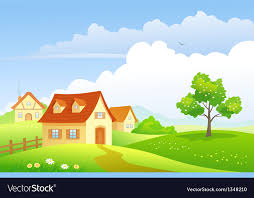 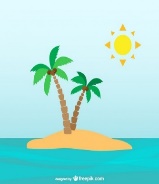 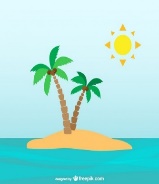 it has
they have
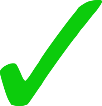 beautiful views
big buildings
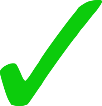 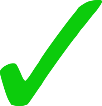 a famous football team
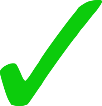 cheap dishes
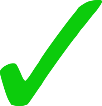 interesting jobs
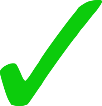 expensive products
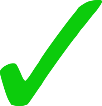 famous families
films of Spanish culture
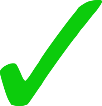 [Speaker Notes: Vocabulary in this activity is revisited from 1.2.6 – vista/edificio/equipo/plato/trabajo/familia/película/intersante/grande (plus isla and pueblo in the rubric) and 1.1.7 – producto 
Draw students’ attention to adjective agreement in action, exemplified in these sentences.]
escuchar y escribir
¿Qué tiene la abuela? ¿Qué tienen los primos? Escucha y 
marca la opción correcta.  Completa la segunda frase con un adjetivo.
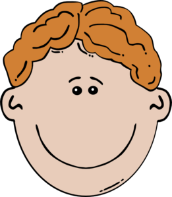 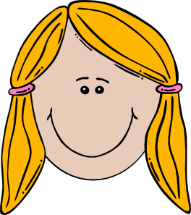 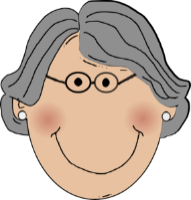 ¿Cómo es/son?
she has
they have
1
e.g. Es cara.
(It’s expensive)
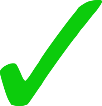 2
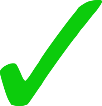 3
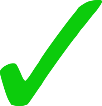 4
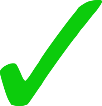 5
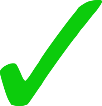 6
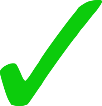 7
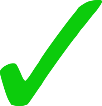 8
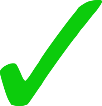 [Speaker Notes: TRANSCRIPT
Tiene una camisa. Es [beep] 
Tienen unas películas. Son [beep]
Tiene una bolsa. Es [beep]
Tiene unos zapatos. Son [beep]
Tienen unas cosas. Son [beep]
Tienen una tía. Es [beep]
Tiene unos amigos. Son [beep]
Tienen una familia. Es [beep]

Students can then write an appropriate adjective, striving for correct agreement.  Teachers could also ask students to give the English.]
escribir / hablar /escuchar
Persona A
She has a grandma.  She is cheerful

She has a job.  It is important. 

She has some shoes.  They are expensive.  





They have three dogs.  They are strong.

They have a family.  It is artistic.

They have some films.  They are old.
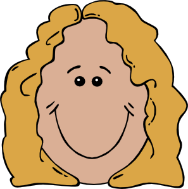 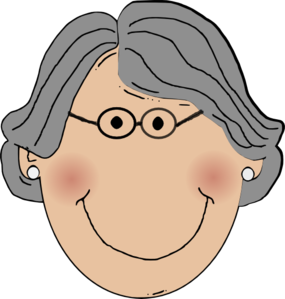 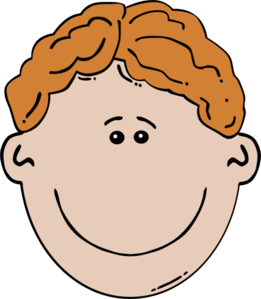 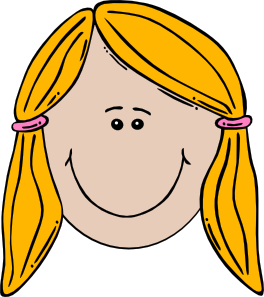 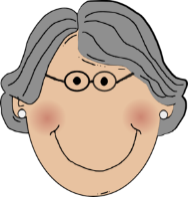 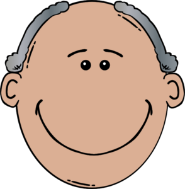 [Speaker Notes: This is partner A’s sheet.
Each partner must first write their own set of sentences in Spanish.  They then take it in turns to say a sentence to their partner who must listen to find out the information about the person/s being described and write the details under the correct picture in English.  Students need to listen carefully for tiene/tienen to determine a) who is being described, then listen to the details to determine b) the exact description.
At the end of the activity partners compare their answers to the original sentences to see if the have understood the information correctly.]
escribir / hablar /escuchar
Persona B
They have a cousin.  She is nice.

They have two cats.  They are small.

They have some things.  They are interesting.




She has a brother.  He is active.

She has some shoes.  They are pretty.

She has an island.  It is beautiful.
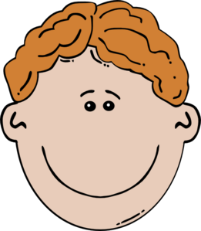 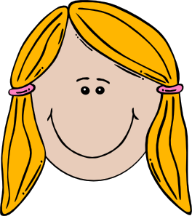 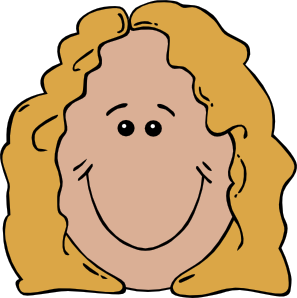 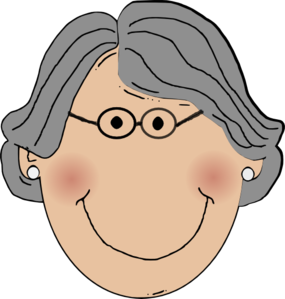 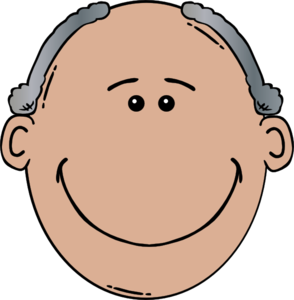 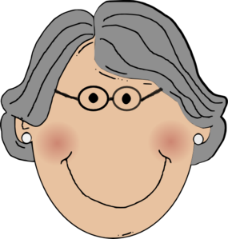 [Speaker Notes: This is partner B’s sheet.]
escribir / hablar /escuchar
Persona B
Persona A
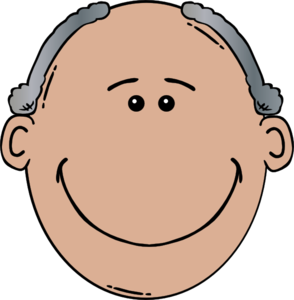 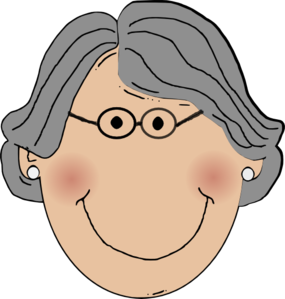 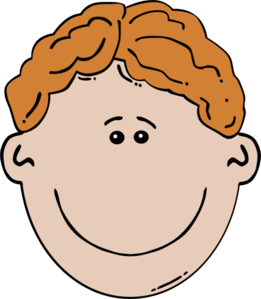 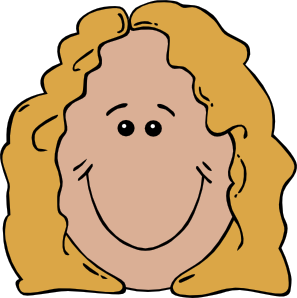 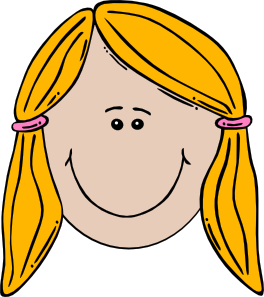 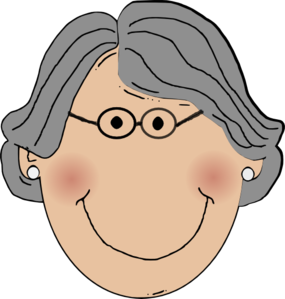 They have a cousin.  She is nice.

They have two cats.  They are small.

They have some things.  They are interesting.
She has a grandma.  She is cheerful.

She has a job. It is important.

She has some shoes.  They are expensive.
She has a brother.  He is active.

She has some shoes.  They are pretty

She has an island.  It is beautiful.
They have three dogs.  They are strong.

They have a family.  It is artistic.

They have some films.  They are old.
[Speaker Notes: Teachers can display this slide to allow students to check if their understanding in English was correct.]
escribir / hablar /escuchar
Persona B
Persona A
She has a grandma.  She is cheerful.
Tiene una abuela.  Es alegre.
She has a job.  It is important. 
Tiene un tabajo.  Es importante.
She has some shoes.  They are expensive.  
Tiene unos zapatos.  Son caros.



They have three dogs.  They are strong.
Tienen tres perros.  Son fuertes.
They have a family.  It is artisitc.
Tienen una familia  Es artística.
They have some films.  They are old.
Tienen unas películas.  Son antiguas.
They have an cousin.  She is nice.
Tienen una prima.  Es simpática.
They have two cats.  They are small.
Tienen dos gatos.  Son pequeños.
They have some things.  They are interesting. Tienen unas cosas.  Son interesantes.



She has a brother.  He is active.
Tiene un hermano.  Es activo.
She has some shoes.  They are pretty.
Tiene unos zapatos.  Son bonitas.
She has an island.  It is beautiful.
Tiene una isla.  Es hermosa.
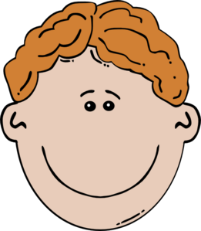 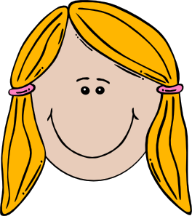 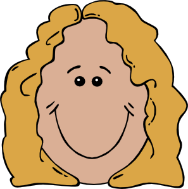 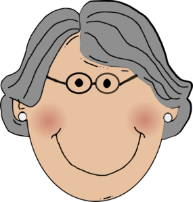 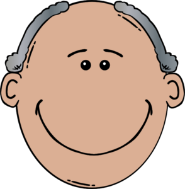 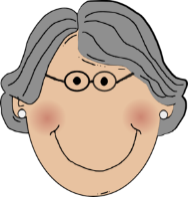 [Speaker Notes: Teachers can display this slide to allow students to check if their original Spanish was correct, as the final brining together of this activity.]
escribir
We have a grandma. She’s quite kind.

They have two cousins. They’re famous.

He has an job. It’s very interesting.

I have some products. They’re important.

She has a family. It’s small.

The family has an aunt. She’s rich.

The islands have some views. They’re beautiful.
Tenemos una abuela. Es bastante simpática.
Tienen dos primos. Son famosos.
Tiene un trabajo. Es muy interesante.
Tengo unos productos. Son importantes.
Tiene una familia. Es pequeña.
La familia tiene una tía. Es rica.
Las islas tienen unas vistas. Son hermosas.
[Speaker Notes: This final translation activity brings together all the learning points from the two lesson sequence and presents a challenge in terms of accuracy of verb and adjective agreement.  This will allow the teacher to gauge the students’ competency with these grammatical features.
Numbers 6 & 7 may lead to some discussion.  This presents an opportunity to clarify and exemplify the meanings of tiene / tienen as has/have i.e not he/she/it has & they have.]